Principles of Microeconomics
Twelfth Edition, Global Edition
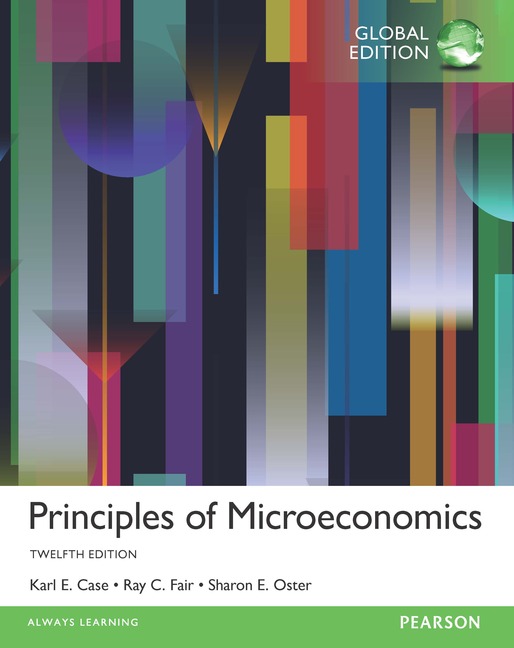 Chapter 4
Demand and Supply Applications
Chapter Outline and Learning Objectives
4.1 The Price System: Rationing and Allocating Resources
Understand how price floors and price ceilings work in the market place.

4.2 Supply and Demand Analysis: An Oil Import Fee
Analyze the economic impact of an oil import tax.

4.3 Supply and Demand and Market Efficiency
Explain how consumer and producer surplus are generated.

Looking Ahead
Chapter 4  Demand and Supply Applications
In every society, many decisions are made in a decentralized way, through the operation of markets.
In Chapter 3 we looked at how markets operate.
This chapter continues to examine demand, supply, and the price system.
The Price System: Rationing and Allocating Resources
Price Rationing
price rationing  The process by which the market system allocates goods and services to consumers when quantity demanded exceeds quantity supplied.
The adjustment of price is the rationing mechanism in free markets. 
Price rationing means that whenever there is a need to ration a good—that is, when a shortage exists—in a free market, the price of the good will rise until quantity supplied equals quantity demanded—that is, until the market clears.
FIGURE 4.1  The Market for Wheat
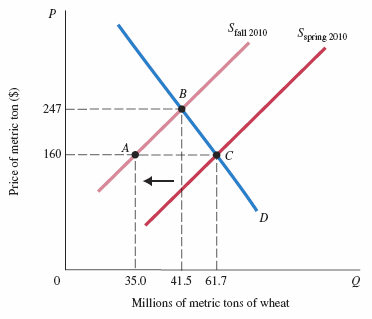 Fires in Russia in the summer of 2010 caused a shift in the world’s supply of wheat to the left, causing the price to increase from $160 per metric ton to $247.
The equilibrium moved from C to B.
FIGURE 4.2  Market for a Rare Painting
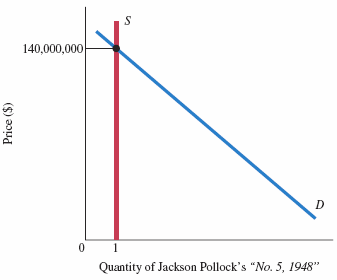 There is some price that will clear any market, even if supply is strictly limited. 
In an auction for a unique painting, the price (bid) will rise to eliminate excess demand until there is only one bidder willing to purchase the single available painting. 
Some estimate that the Mona Lisa would sell for $600 million if auctioned.
Constraints on the Market and Alternative Rationing Mechanisms (1 of 6)
On occasion, both governments and private firms decide to use some mechanism other than the market system to ration an item for which there is excess demand at the current price. 
Policies designed to stop price rationing are justified in a number of ways, most often in the name of fairness.
Constraints on the Market and Alternative Rationing Mechanisms (2 of 6)
Regardless of the rationale, two things are clear:
1.   Attempts to bypass price rationing in the market and to use alternative rationing devices are more difficult and more costly than they would seem at first glance.
2.   Very often such attempts distribute costs and benefits among households in unintended ways.
Constraints on the Market and Alternative Rationing Mechanisms (3 of 6)
Oil, Gasoline, and OPEC
The Organization of the Petroleum Exporting Counties (OPEC) is an organization of 12 countries that together produce about one-third of the world’s oil today. 
In 1973 and 1974, OPEC imposed an embargo on shipments of crude oil to the United States. Congress responded by imposing a maximum price of $0.57 per gallon of leaded regular gasoline. This created a shortage as the price system was not allowed to function.
Alternative rationing systems also occurred.
FIGURE 4.3  Excess Demand (Shortage) Created by a Price Ceiling
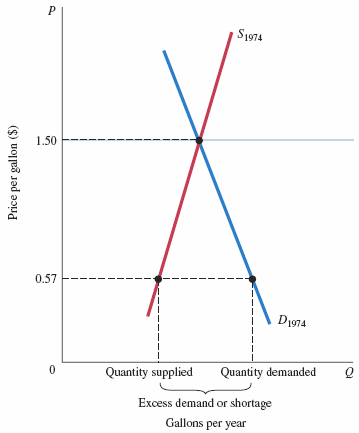 In 1974, a ceiling price of $0.57 per gallon of leaded regular gasoline was imposed. 
If the price had been set by the interaction of supply and demand instead, it would have increased to approximately $1.50 per gallon. 
At $0.57 per gallon, the quantity demanded exceeded the quantity supplied. 
Because the price system was not allowed to function, an alternative rationing system had to be found to distribute the available supply of gasoline.
Constraints on the Market and Alternative Rationing Mechanisms (4 of 6)
price ceiling  A maximum price that sellers may charge for a good, usually set by government.
queuing  Waiting in line as a means of distributing goods and services: a nonprice rationing mechanism.
favored customers  Those who receive special treatment from dealers during situations of excess demand.
Constraints on the Market and Alternative Rationing Mechanisms (5 of 6)
ration coupons  Tickets or coupons that entitle individuals to purchase a certain amount of a given product per month.
black market  A market in which illegal trading takes place at market-determined prices.
ECONOMICS IN PRACTICE
Why Do I Have To Pay More For My Food? The Truth Behind The Flood Crises
To anticipate which prices would rise after a devastating flood, all we need to do is look at businesses facing large shifts in either their demand or supply curves after the flooding.
The food industry saw a large outward shift of the demand curve in its market. Higher prices and price gouging became possible.
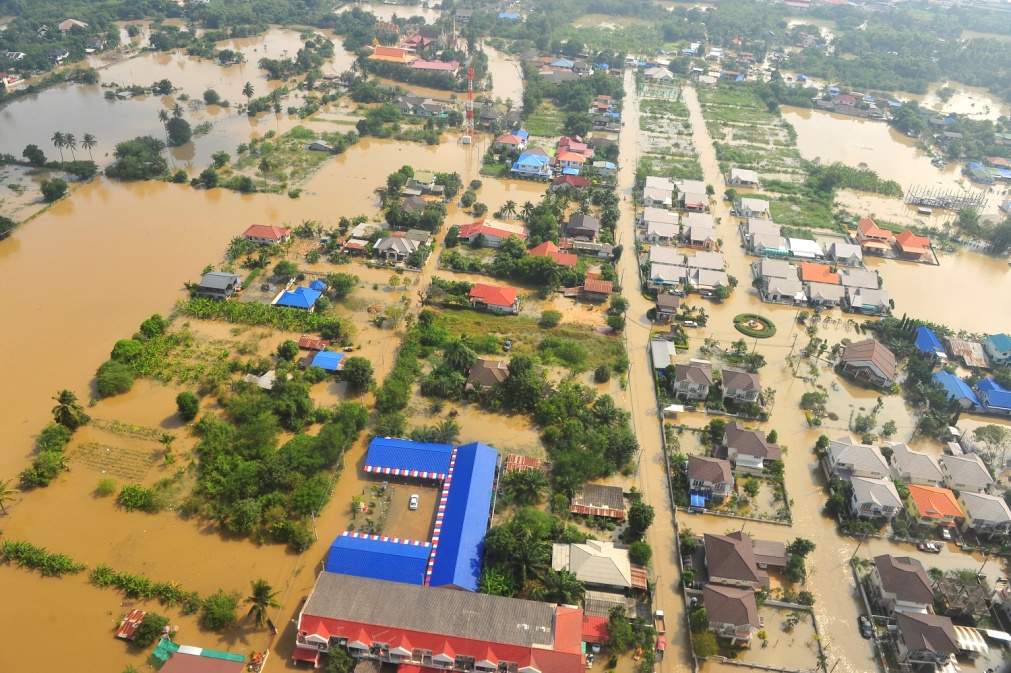 THINKING PRACTICALLY
In what ways can governments reduce the severity of the leftward shift of the supply curve during emergency situations? When would price gouging be considered good within the economics perspective? Should it be legalized? Why or why not?
Constraints on the Market and Alternative Rationing Mechanisms (6 of 6)
Rationing Mechanisms for Concert and Sports Tickets
It is very difficult to prevent the price system from operating and to stop people’s willingness to pay from asserting itself. 
Every time an alternative is tried, the price system seems to sneak in the back door. 
With favored customers and black markets, the final distribution may be even more unfair than what would result from simple price rationing.
FIGURE 4.4  Supply of and Demand for a Concert at the Staples Center
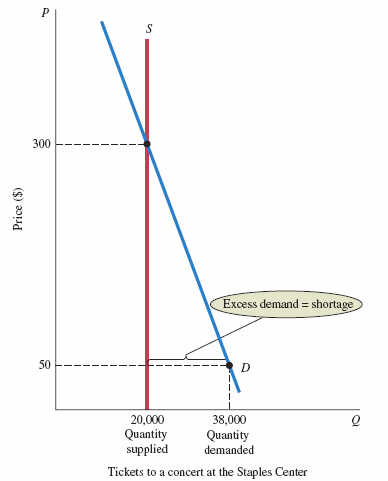 At the face-value price of $50, there is excess demand for seats to the concert.
At $50 the quantity demanded is greater than the quantity supplied, which is fixed at 20,000 seats.
The diagram shows that the quantity demanded would equal the quantity supplied at a price of $300 per ticket.
Prices and the Allocation of Resources
Price changes resulting from shifts of demand in output markets cause profits to rise or fall. Profits attract capital; losses lead to disinvestment.
Higher wages attract labor and encourage workers to acquire skills. 
At the core of the system, supply, demand, and prices in input and output markets determine the allocation of resources and the ultimate combinations of goods and services produced
Price Floor
price floor  A minimum price below which exchange is not permitted.
minimum wage  A price floor set for the price of labor.
FIGURE 4.5  The U.S. Market for Crude Oil, 2012
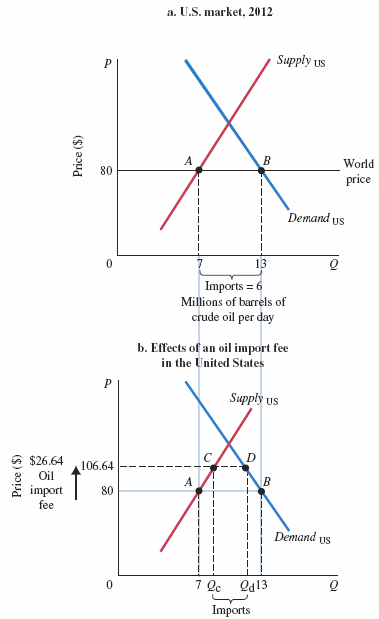 In 2012 the world market price for crude oil was approximately $80 per barrel. 
Domestic production in the United States that year averaged about 7 million barrels per day,
whereas crude oil demand averaged just under 13 million barrels per day. 
The difference between production and consumption were made up of net imports of approximately 6 million barrels per day, as we see in panel (a).
If the government imposed a tax in this market of 33.33%, or $26.64, that would increase the world price to $106.64. 
That higher price caused quantity demanded to fall below its original level of 13 million barrels, while the price increase caused domestic production to rise above the original level. 
As we see in panel (b), the effect was a reduction in import levels.
ECONOMICS IN PRACTICE
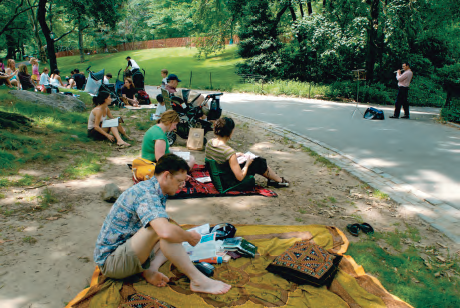 Every summer, New York City puts on free performances of Shakespeare in the Park.
The true cost of a ticket is $0 plus the opportunity cost of the time spent in line.
Students can produce tickets relatively cheaply by waiting in line. They can then turn around and sell those tickets to high-wage Shakespeare lovers.
THINKING PRACTICALLY

Many museums offer free admission one day a week, on a weekday. On that day we observe that museum-goers are more likely to be senior citizens than on a typical Saturday. Why?
Supply and Demand and Market Efficiency
Supply and demand curves can be used to illustrate market efficiency, which can be understood through the concepts of consumer and producer surplus.
Consumer Surplus
consumer surplus  The difference between the maximum amount a person is willing to pay for a good and its current market price.
FIGURE 4.6  Market Demand and Consumer Surplus
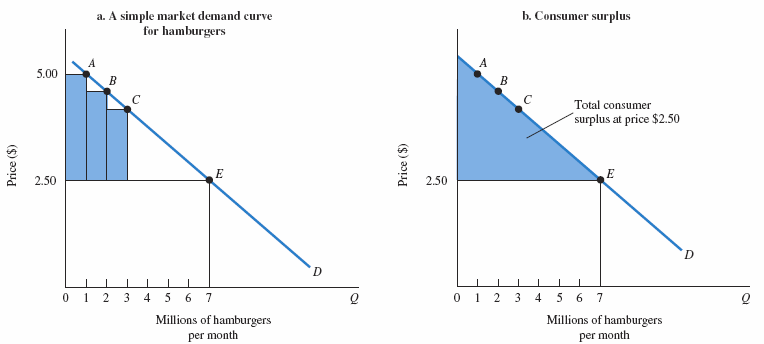 As illustrated in panel (a), some consumers (see point A) are willing to pay as much as $5.00 each for hamburgers. Since the market price is just $2.50, they receive a consumer surplus of $2.50 for each hamburger that they consume.
Others (see point B) are willing to pay something less than $5.00 and receive a slightly smaller surplus.
Because the market price of hamburgers is just $2.50, the area of the shaded triangle in panel (b) is equal to total consumer surplus.
Producer Surplus
producer surplus  The difference between the current market price and the cost of production for the firm.
FIGURE 4.7  Market Supply and Producer Surplus
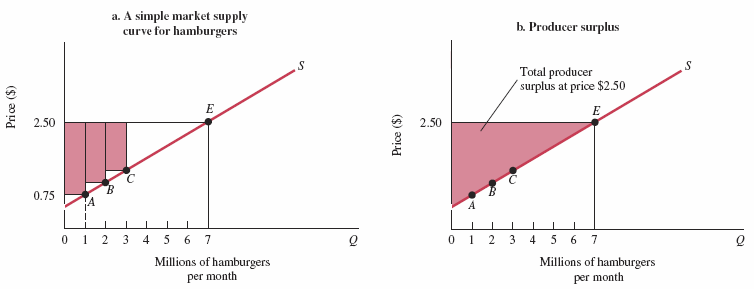 As illustrated in panel (a), some producers are willing to produce hamburgers for a price of $0.75 each. Since they are paid $2.50, they earn a producer surplus equal to $1.75. 
Other producers are willing to supply hamburgers at prices less than $2.50, and they also earn producer surplus. Because the market price of hamburgers is $2.50, the area of the shaded triangle in panel (b) is equal to total producer surplus.
Competitive Markets Maximize the Sum of Producer and Consumer Surplus
deadweight loss  The total loss of producer and consumer surplus from underproduction or overproduction.
FIGURE 4.8  Total Producer and Consumer Surplus
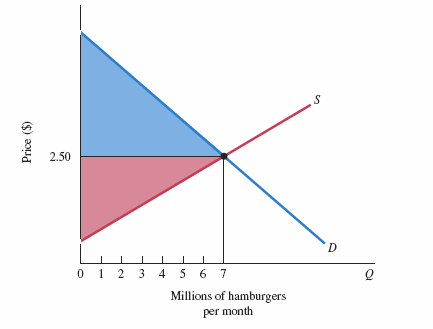 Total producer and consumer surplus is greatest where supply and demand curves intersect at equilibrium.
FIGURE 4.9  Deadweight Loss
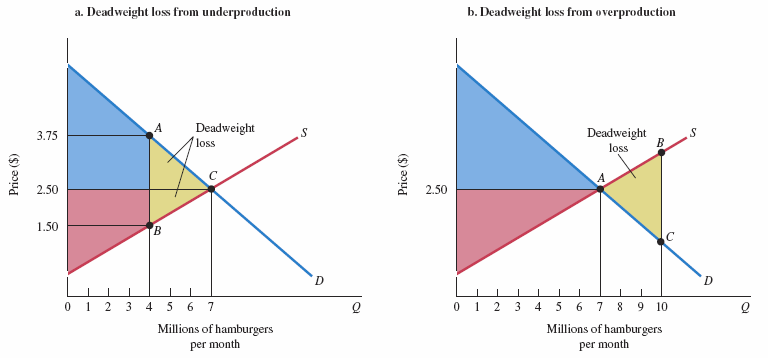 Panel (a) shows the consequences of producing 4 million hamburgers per month instead of 7 million hamburgers per month. Total producer and consumer surplus is reduced by the area of triangle ABC shaded in yellow. This is called the deadweight loss from underproduction. 
Panel (b) shows the consequences of producing 10 million hamburgers per month instead of 7 million hamburgers per month. As production increases from 7 million to 10 million hamburgers, the full cost of production rises above consumers’ willingness to pay, resulting in a deadweight loss equal to the area of triangle ABC.
Potential Causes of Deadweight Loss from Under- and Overproduction
Competitive markets are efficient because when supply and demand interact freely, markets produce what people want at the least cost.
There are a number of sources of market failure:
Monopoly power gives firms the incentive to underproduce and overprice.
Taxes and subsidies may distort consumer choices.
External costs such as pollution and congestion may lead to over- or underproduction of some goods.
Artificial price floors and price ceilings may have the same effects.
REVIEW TERMS AND CONCEPTS
black market
consumer surplus
deadweight loss
favored customers
minimum wage
price ceiling
price floor
price rationing
producer surplus
queuing
ration coupons